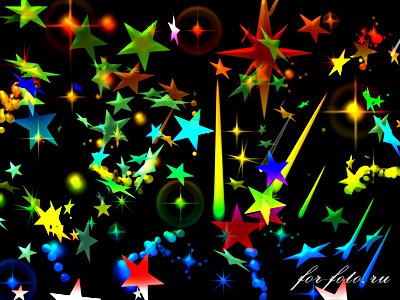 ВЫПУСК 2014 года
ЩЕБЛАНОВ   АЛЕКСАНДР
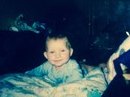 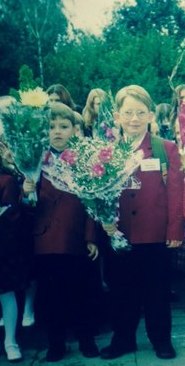 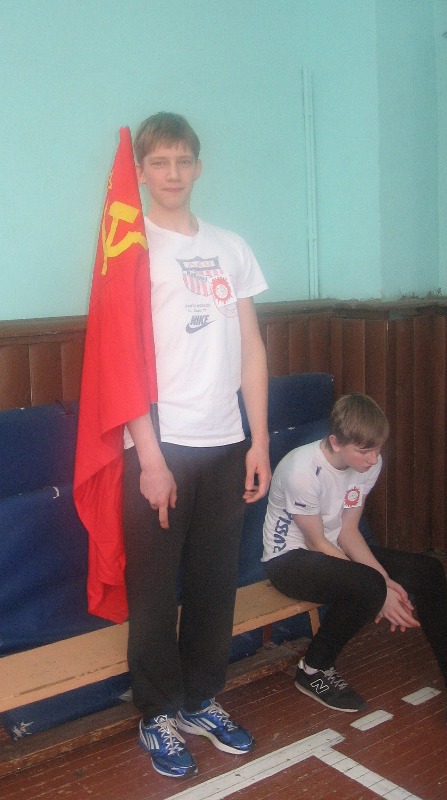 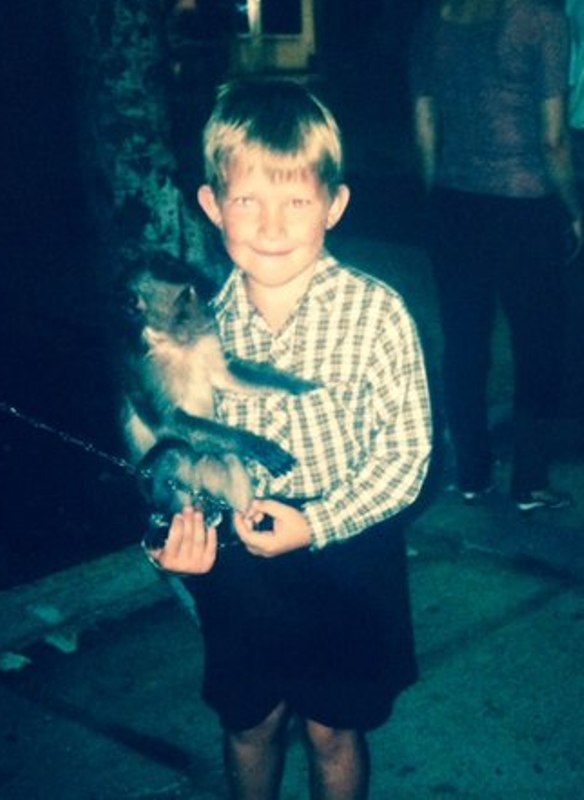 ЛОВЯННИКОВ   ВЛАДИСЛАВ
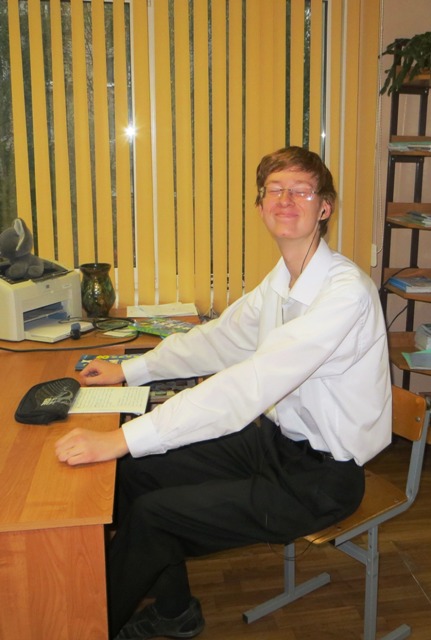 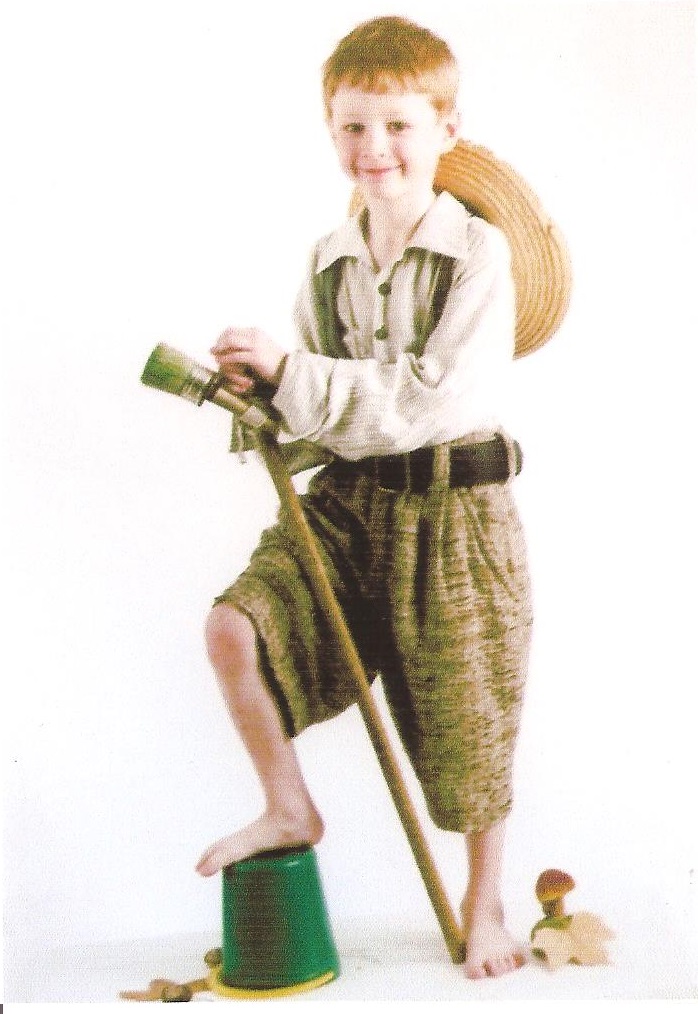 БАРАНОВА   ЕКАТЕРИНА
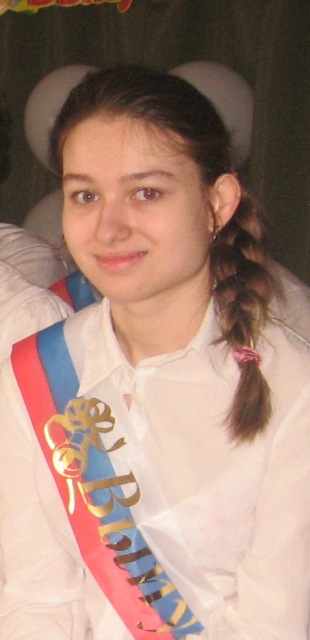 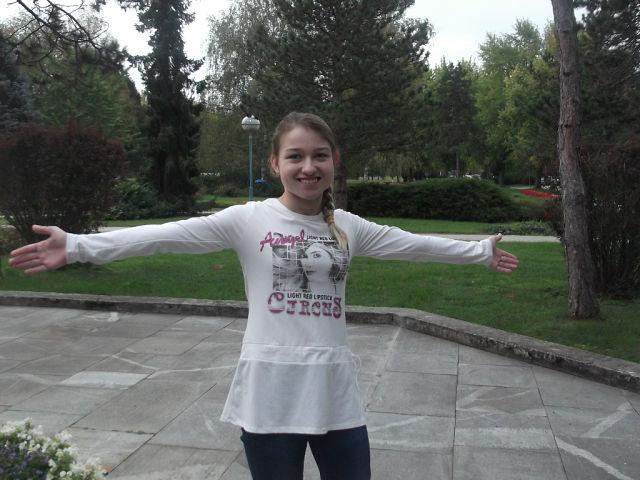 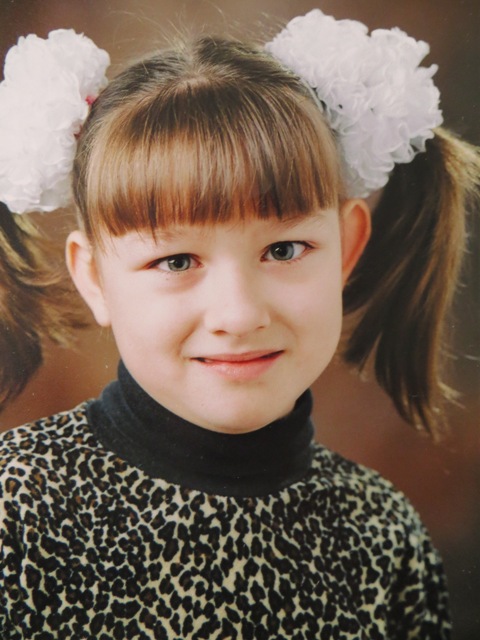 ИВАНОВА   МАРГАРИТА
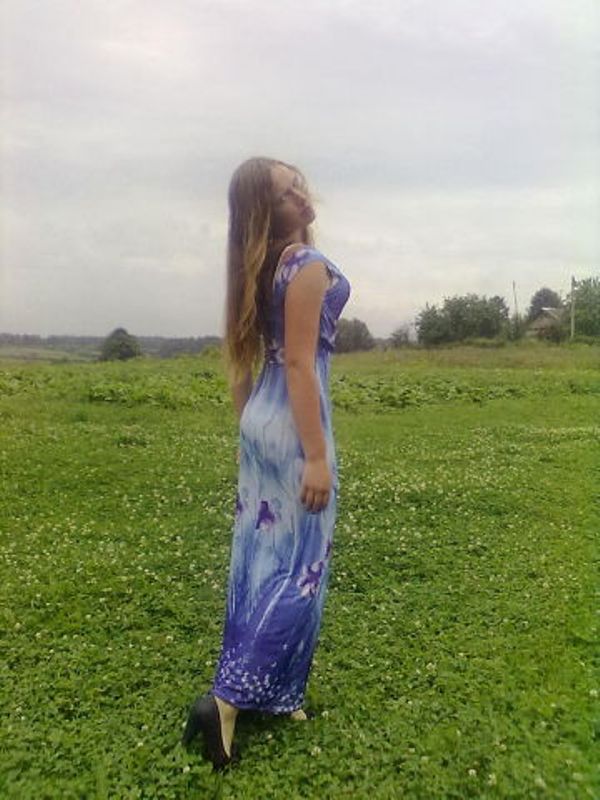 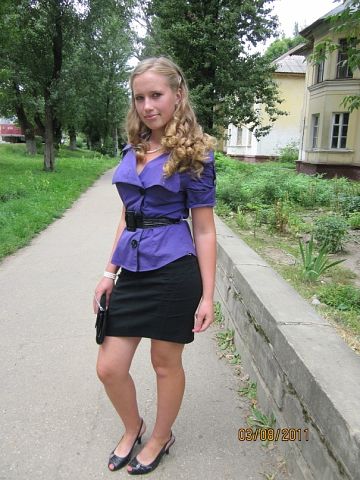 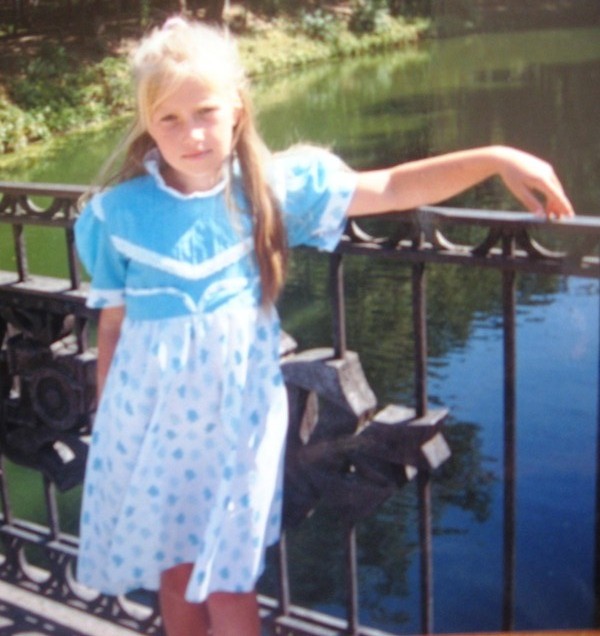 ЮДИНА   ЮЛИЯ
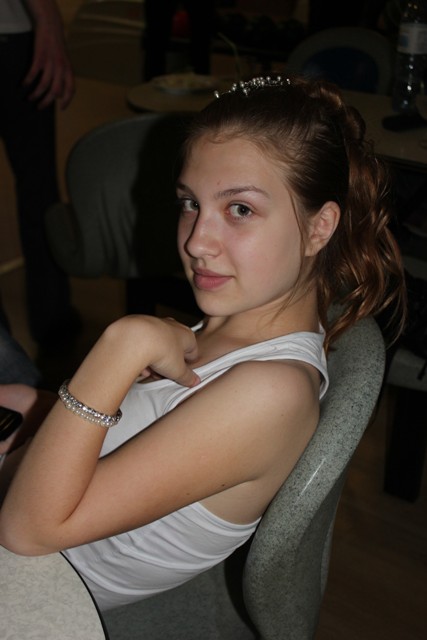 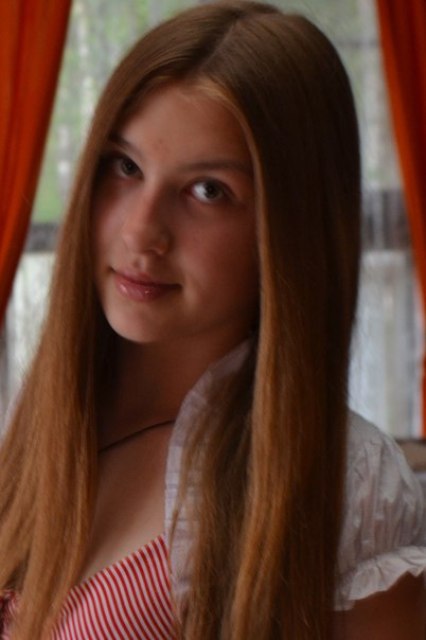 ИВАНОВ   МИХАИЛ
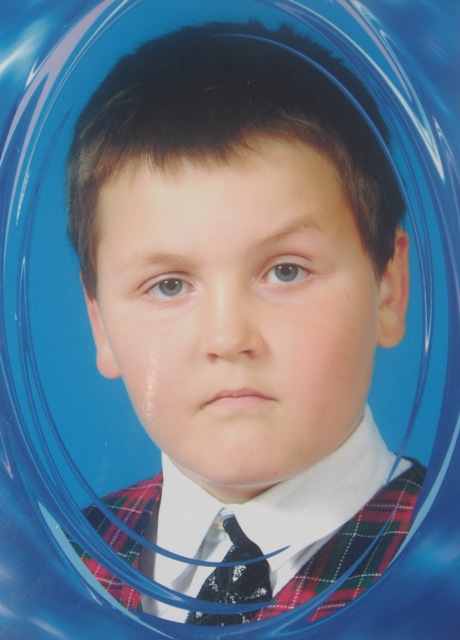 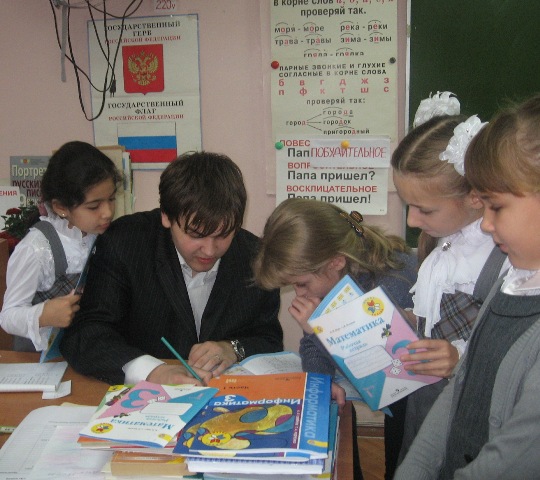 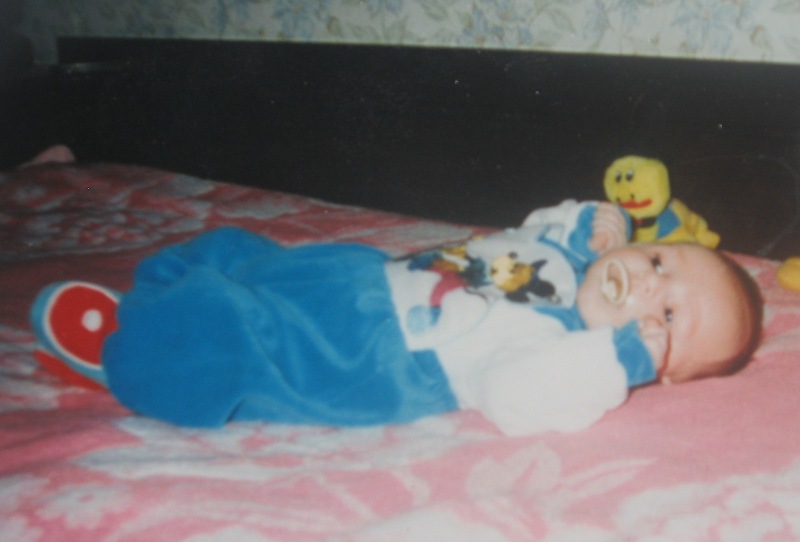 РОЖКОВ   ДМИТРИЙ
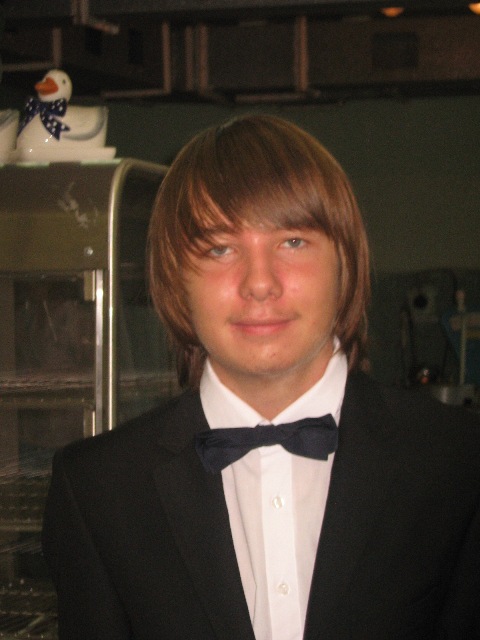 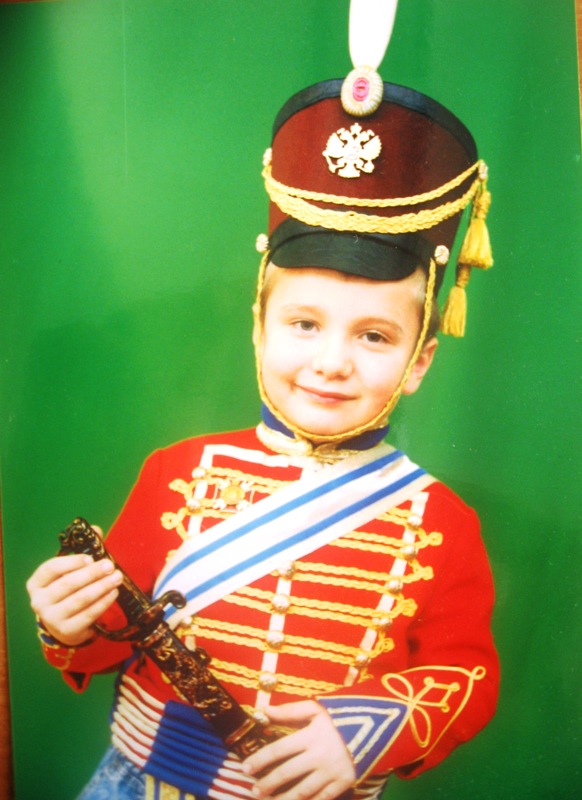 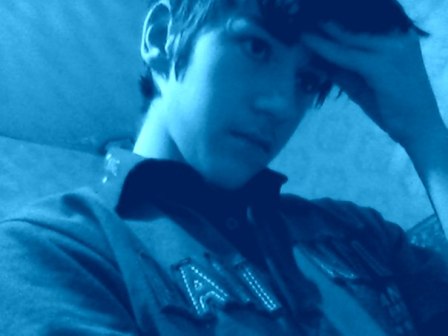 ТИТОВ   ГЛЕБ
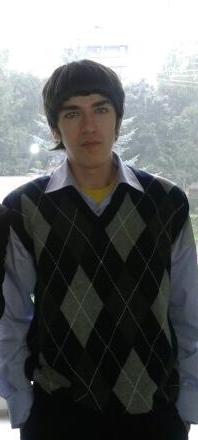 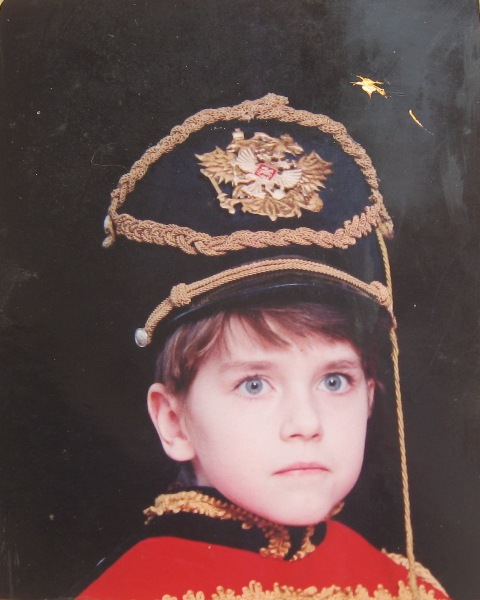 ОРЕХОВ   АНДРЕЙ
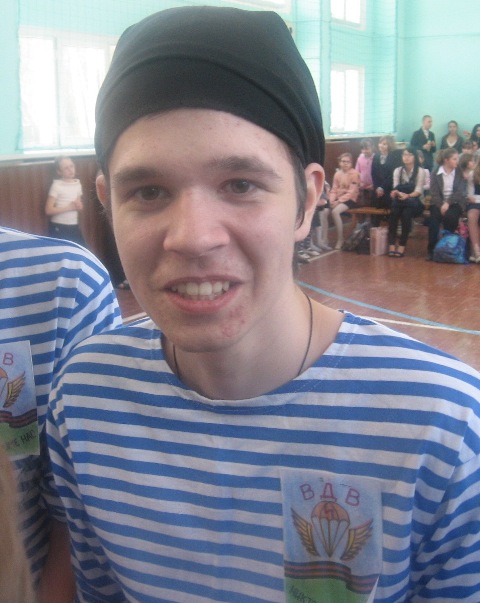 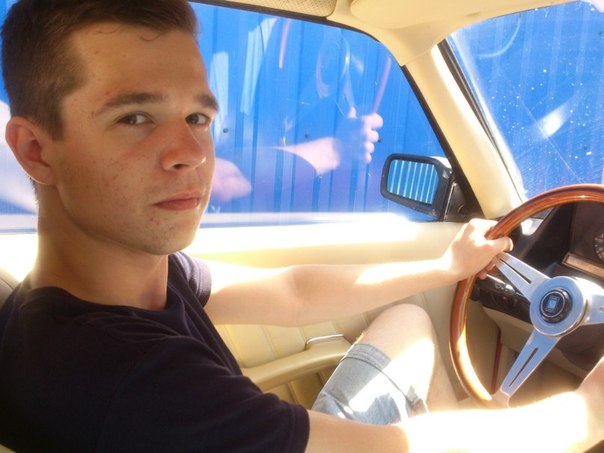 АПАРИН РОМАН
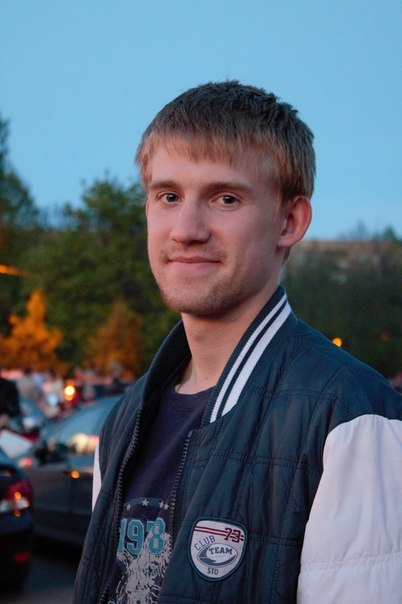 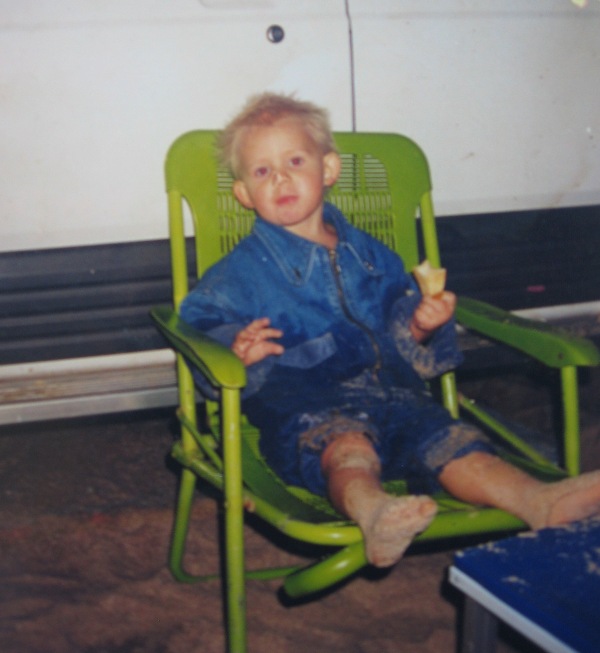 КАЗАРЯН    ГЕВОРК
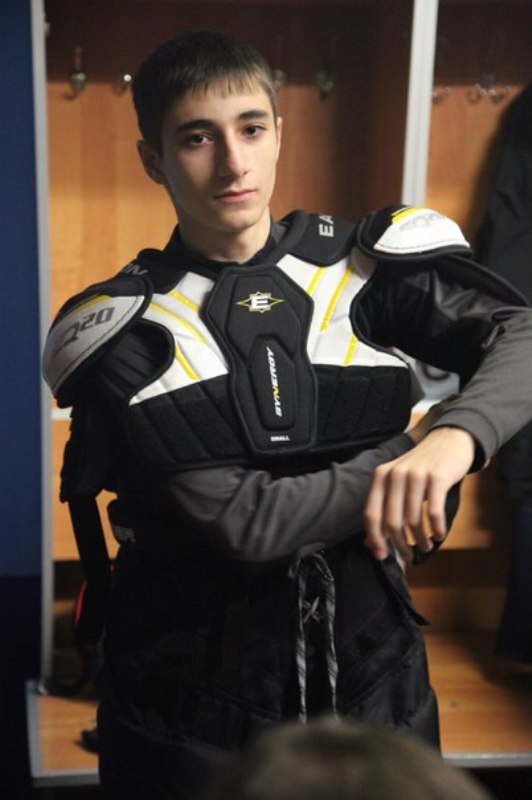 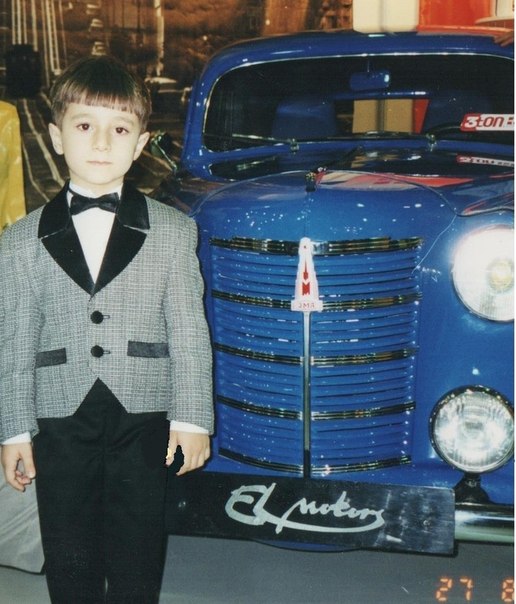 СМИРНОВ   ПАВЕЛ
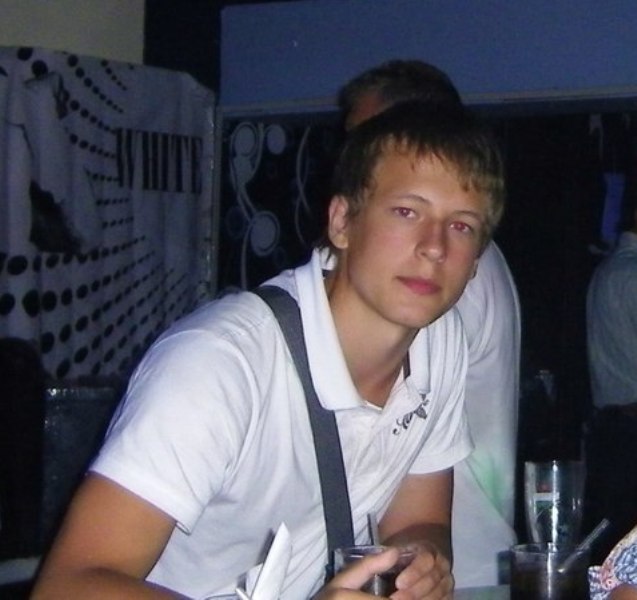 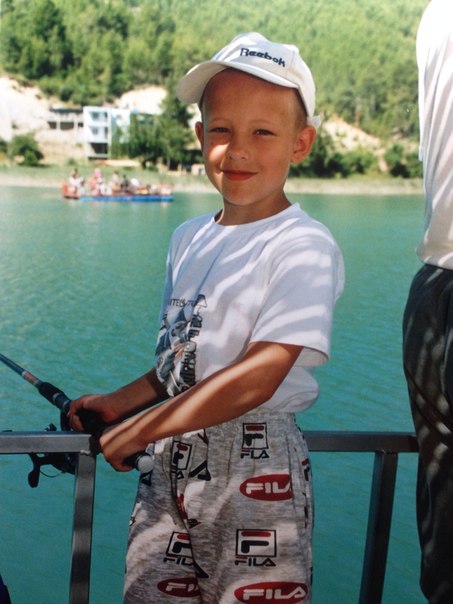 КУРДИНА   АННА
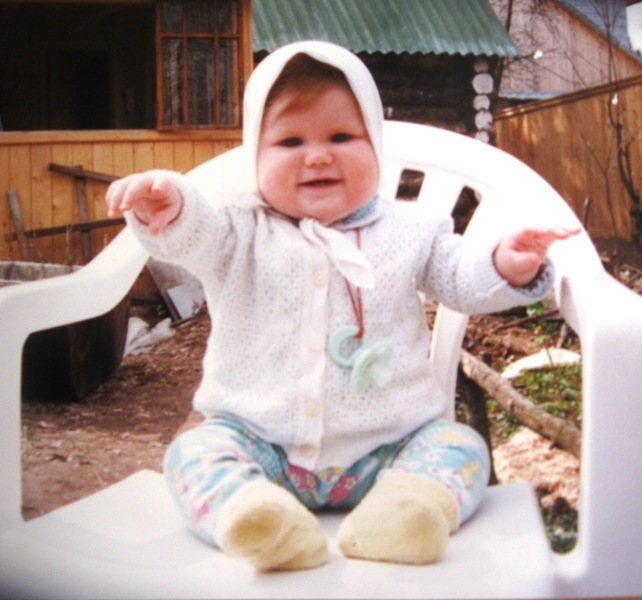 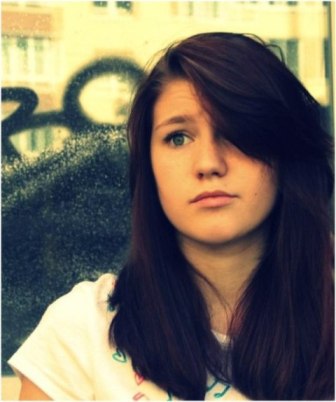 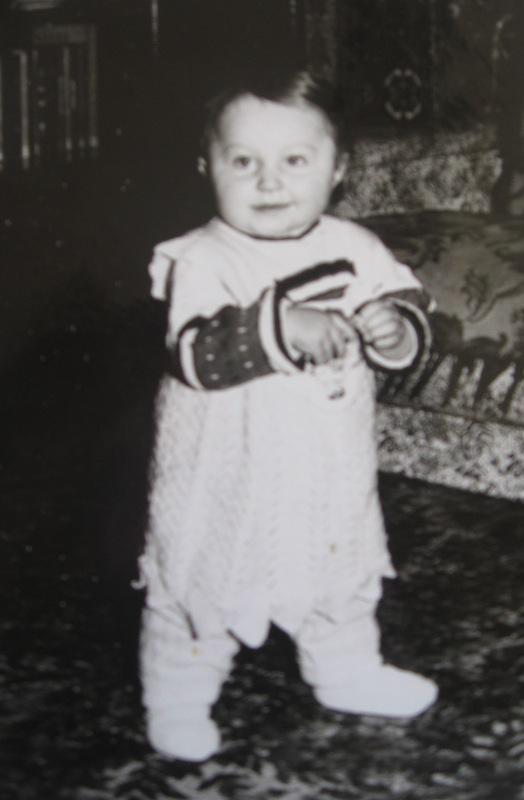 ЯНШИНА  ИРИНА
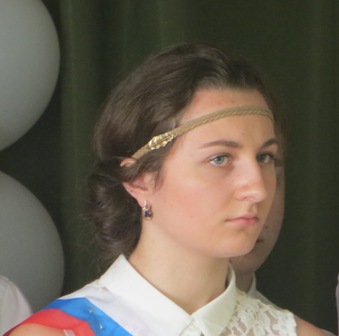 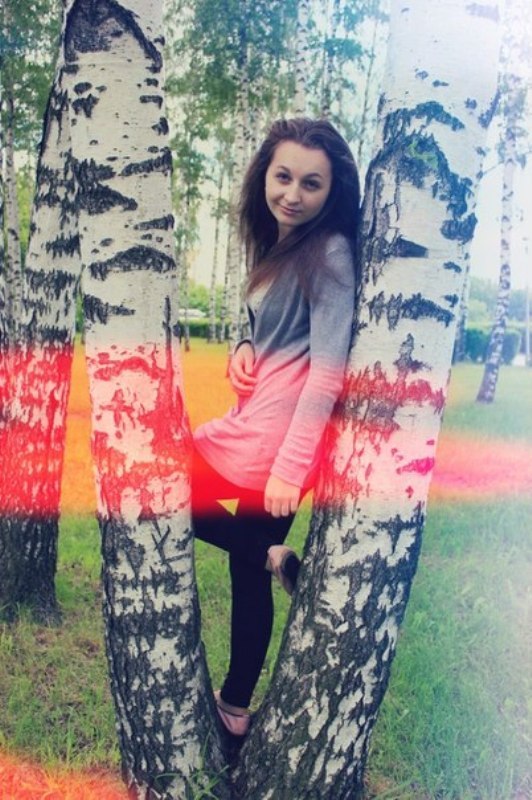 УТКИН НИКИТА
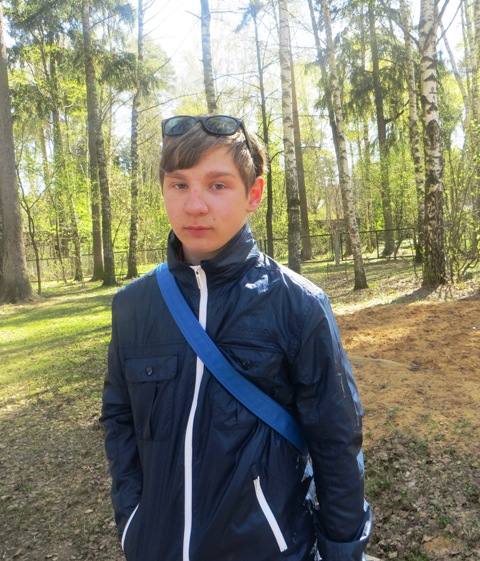 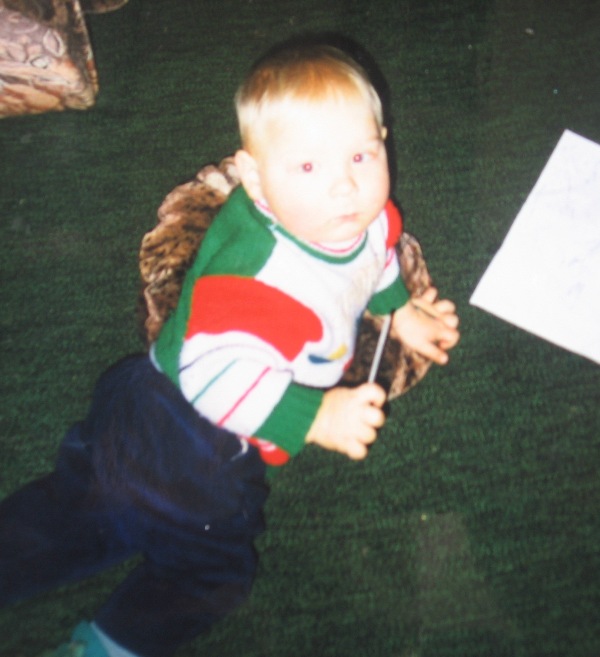 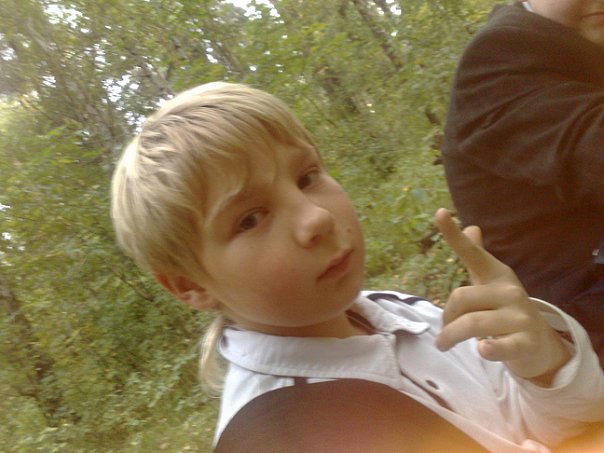 ГУРТОВЕНКО  ВАЛЕРИЯ
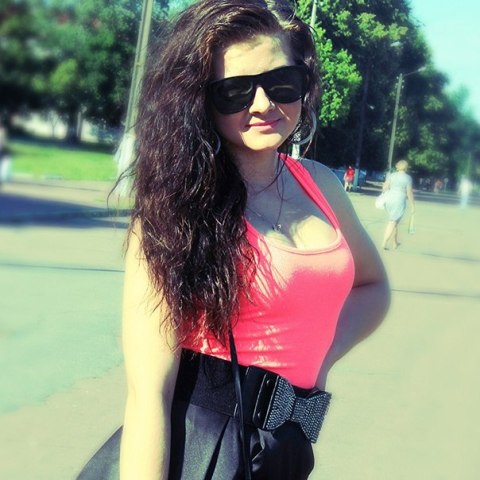 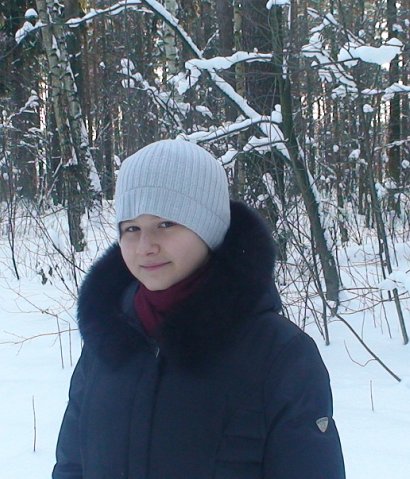 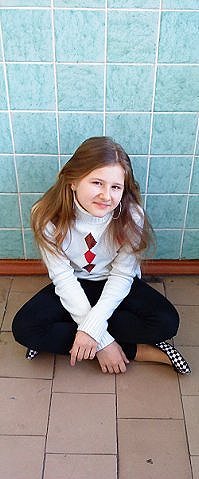 КАНДЫБА  ДИАНА
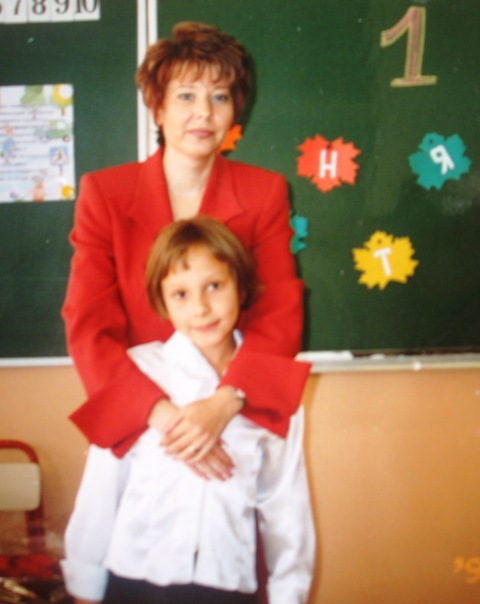 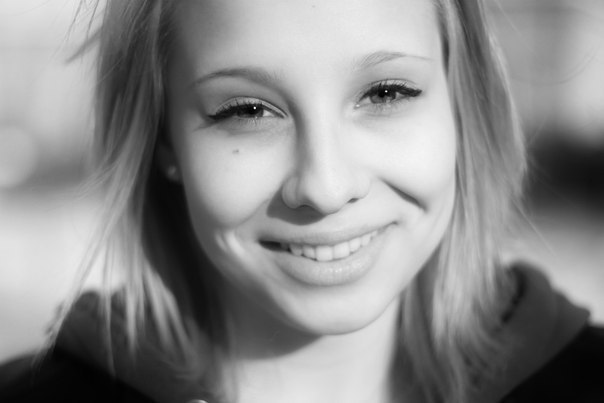 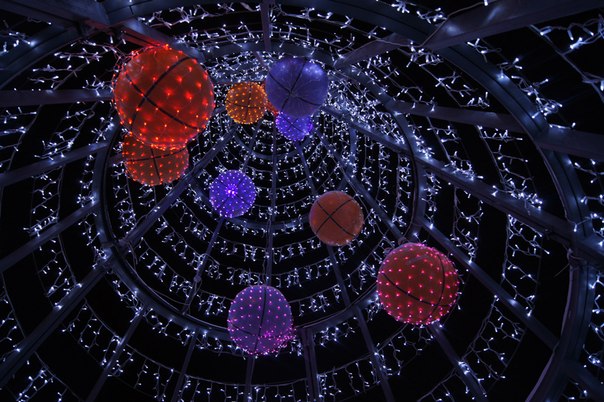